Multi-dimension aesthetic assessment for game image: a subjective test
Presenter: Junle WANG
Tencent Games

Mar. 09, 2020, VQEG Meeting
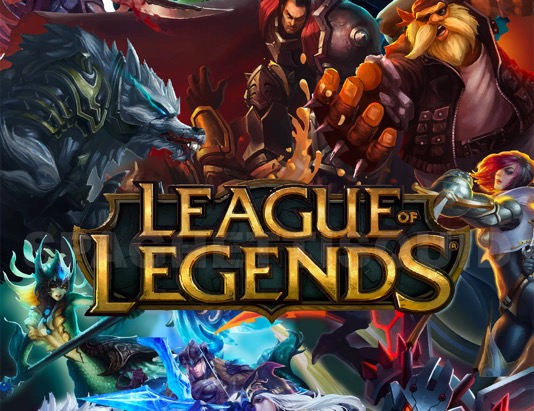 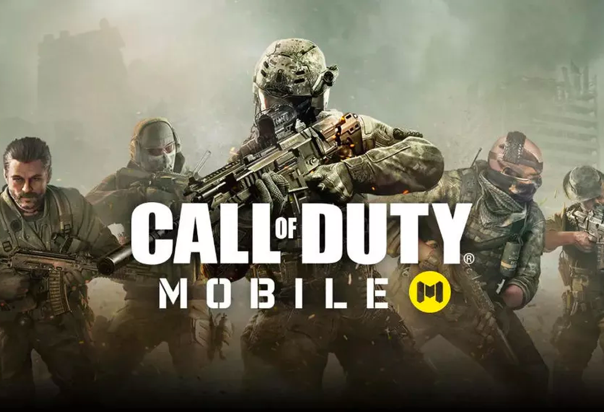 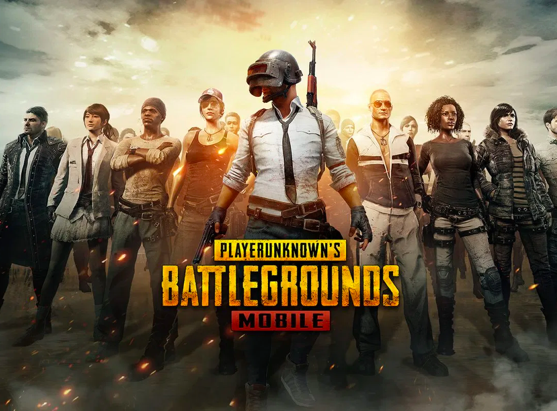 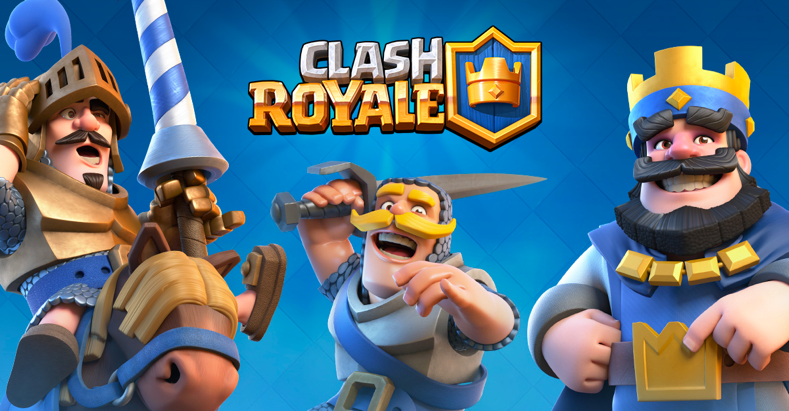 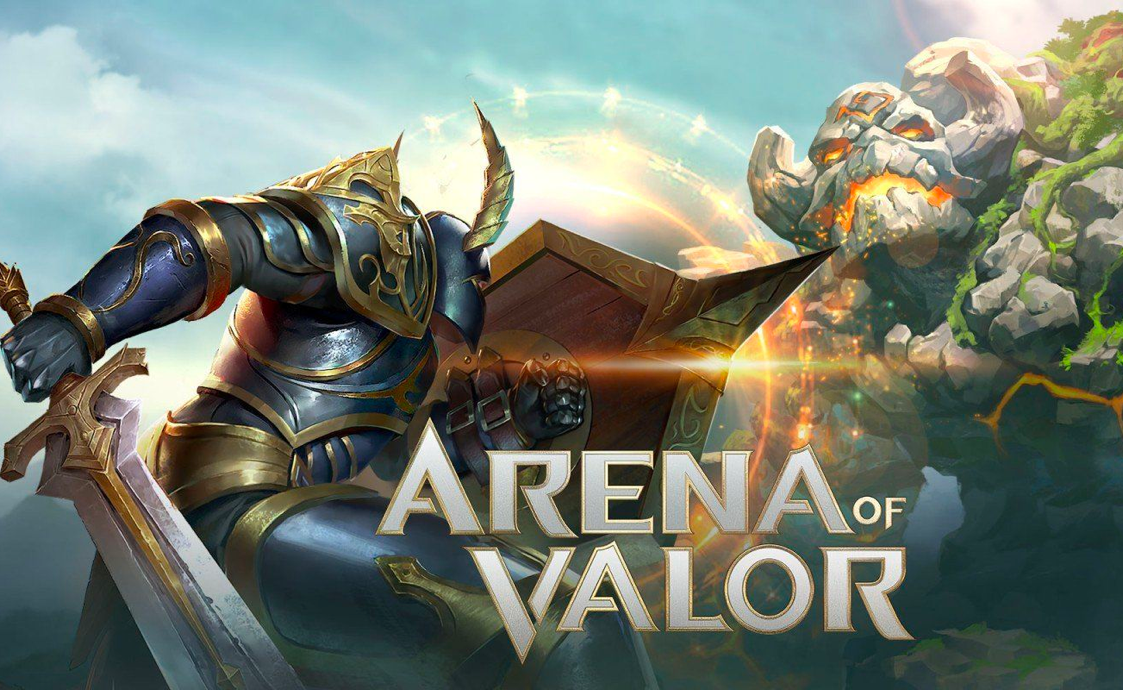 Self-introduction
Junle WANG
Working on computer vision, data science in video game, game AI

Tencent: More than WeChat and QQ
Currently the largest video game company in the world
Own Riot Games, big part of Supercell and Epic games, small part of Bluehole, Activision Blizzard, Ubisoft and so on.
Focus on mobile game
Overview
What we do to evaluate a game?
Visual analysis (subjective scoring, 5 scales, similar ACR)
Overall score
Color(harmony, colorfulness)
Fineness
Distant view
Interaction effect
Lighting/shadow effect
Model size consistency
Action/movement 
Image style
Visual Effect
…
Audio (subjective scoring, 5 scales)
Immersive(questionnaire)
Control (objective + subjective scoring)
Mobile performance (objective, i.e. CPU, FPS, Memory, Temperature)
less subjective
less prior knowledge
less top-down related factors
Background
Image Aesthetic Assessment
Application:
Selection of photos/cover images
Image enhancement
Challenge
Higher level and more subjective factors
Usually no reference
Progress
Either by specific rules, or by neural network 
Natural content / photographic (AADB, AVA, …)
Little study is about CG, particular video game image
Our motivation
Game evaluation
Game design
Anormal detection
Game image quality assessment and cloud gaming
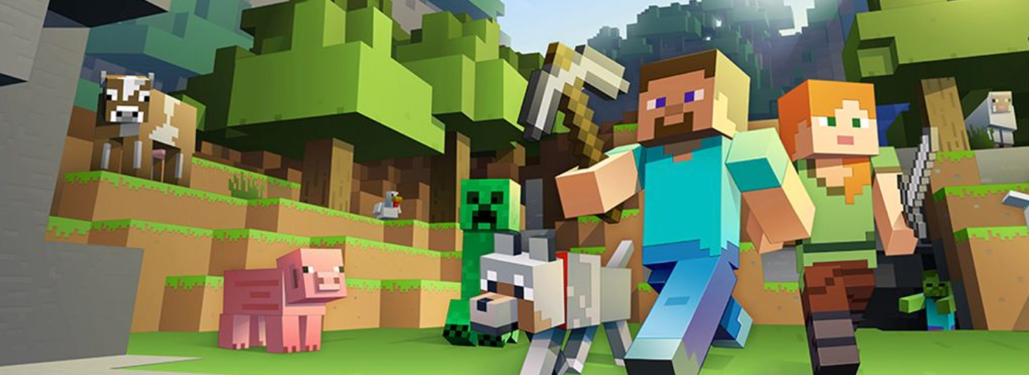 Challenges
Personal preference on game
Different picture styles
Pixelization style
Simple style
Realistic style
Influence of UI
VFX
Always evolving
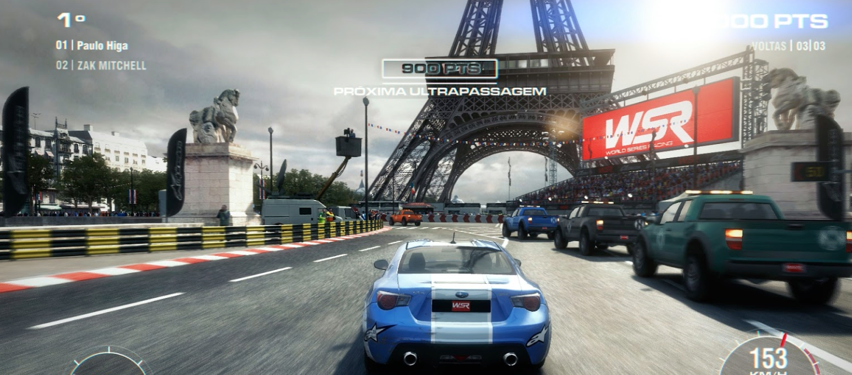 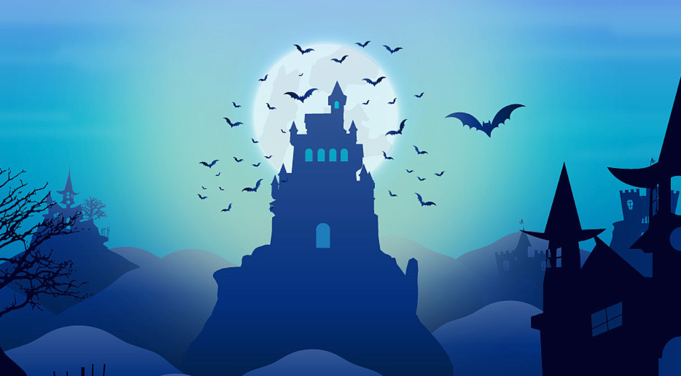 Experiment
Stimuli
100 games collected from Play Store
Some game types are filtered out：
Casino
Teaching
AR/MR
Q&A challenge
1091 screenshot images in total
Some images are filtered out:
UI for setup, 
Advertising image included, 
Natural content, 
OS image related
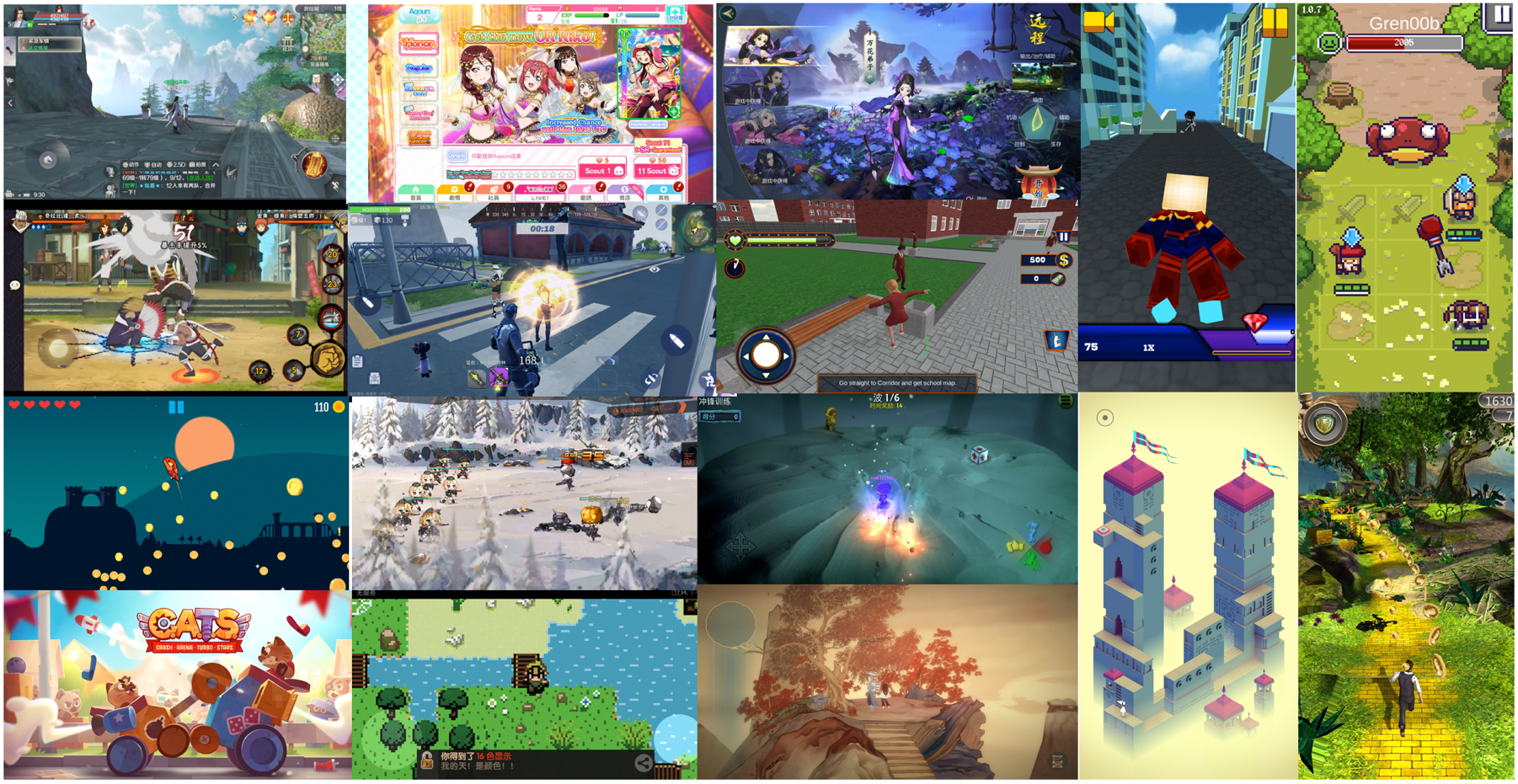 Experiment
Task
Evaluate each image based on four dimensions
Fineness
Colorfulness
Color harmony
Overall score
Observers are asked to give a 1 to 5 score to each dimension
Fineness
Do you think the details are enough and clearly presented?
Score 1
Score 5
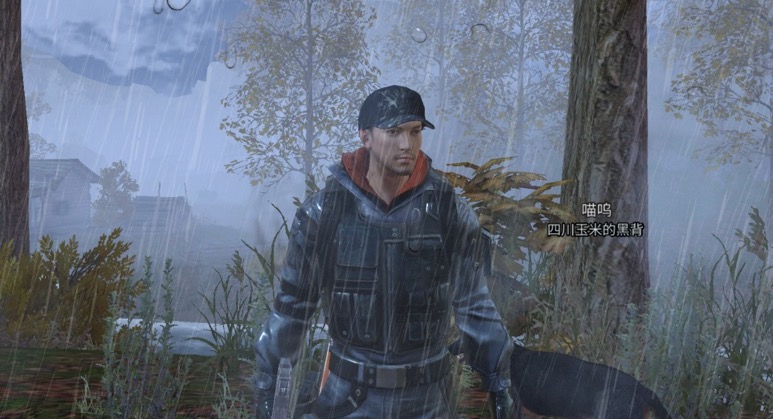 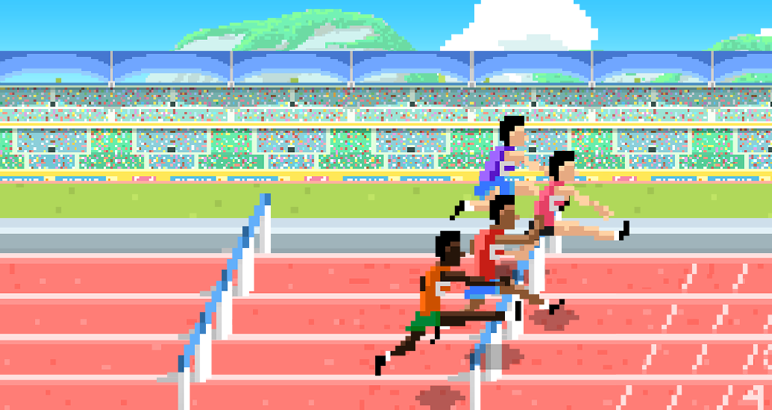 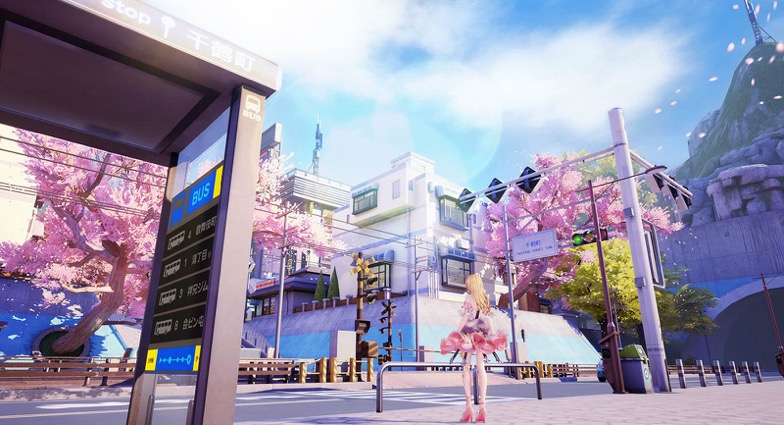 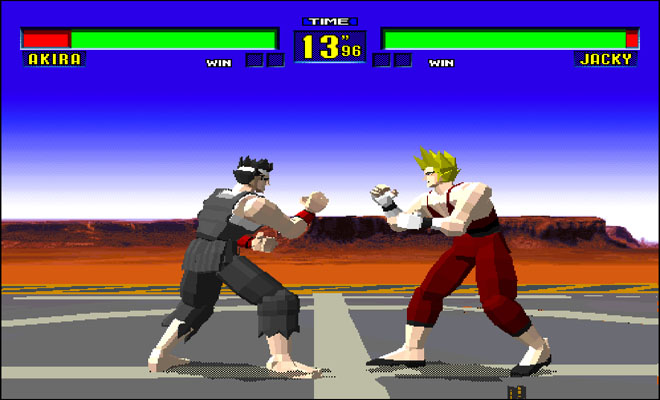 Colorfulness
Score 1
Score 5
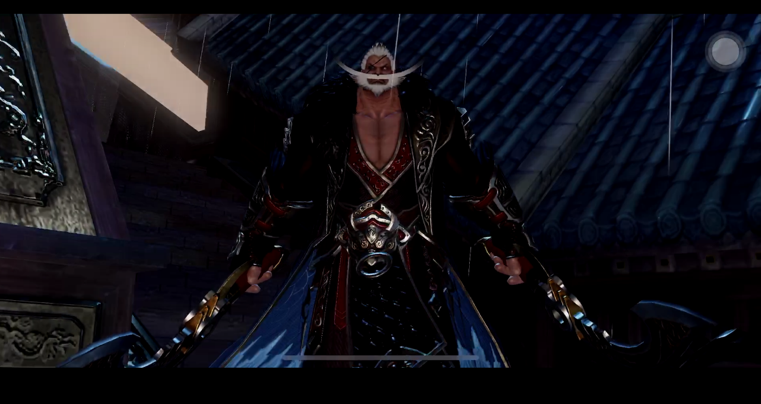 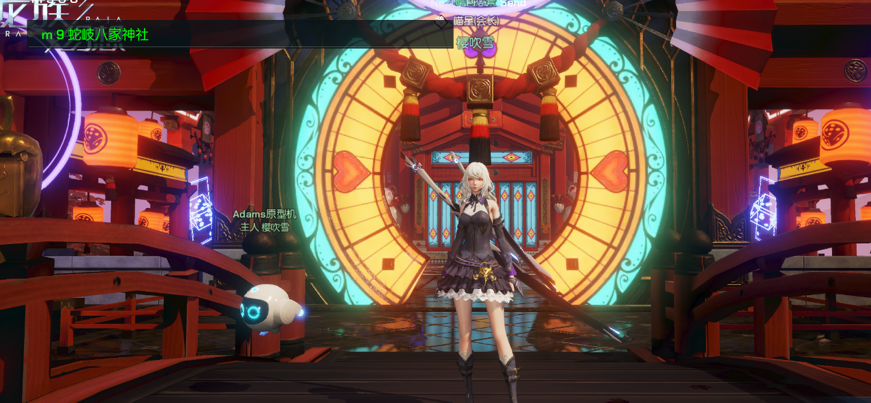 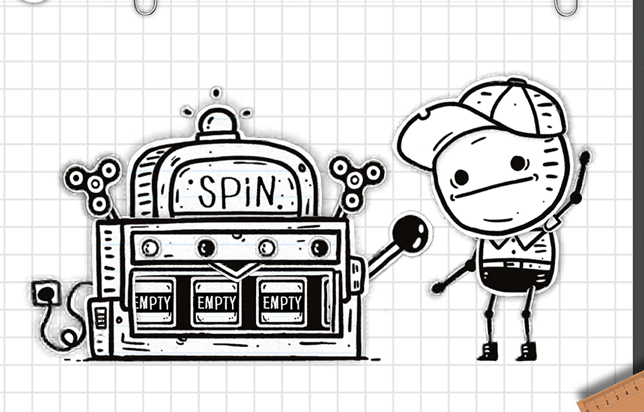 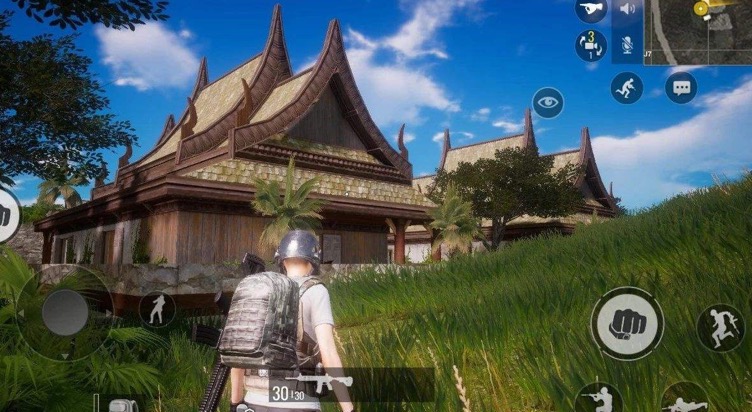 Color harmony
Do you feel comfortable/pleasant about the collocation of color?
Score 1
Score 5
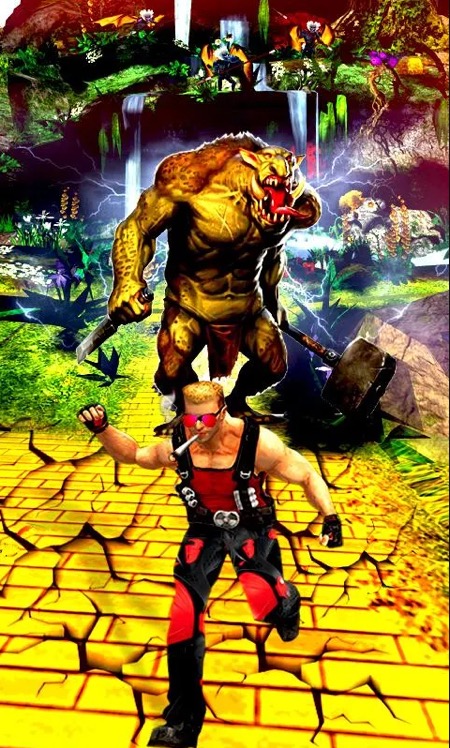 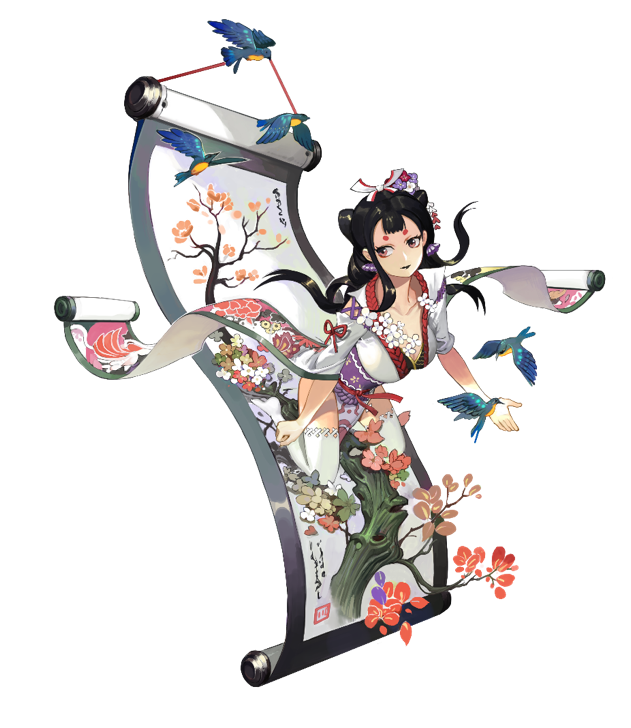 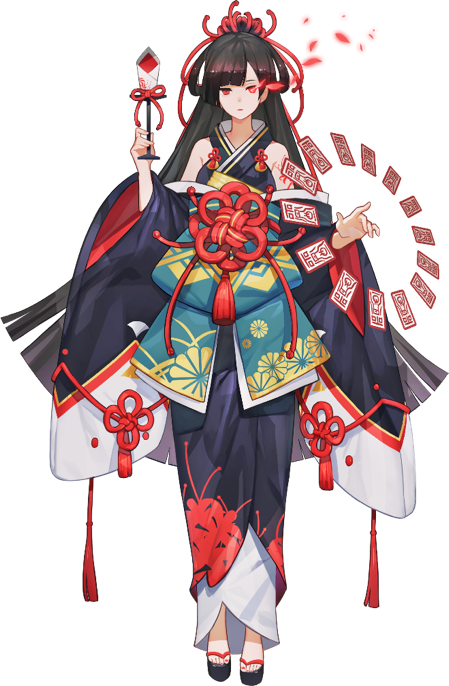 Overall score
Score 1
Score 5
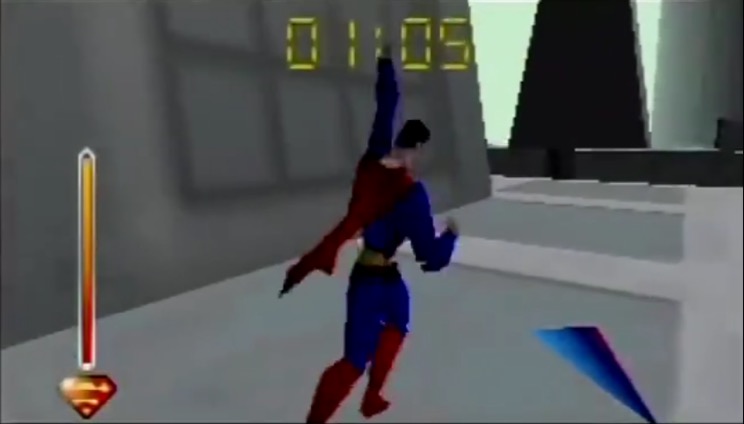 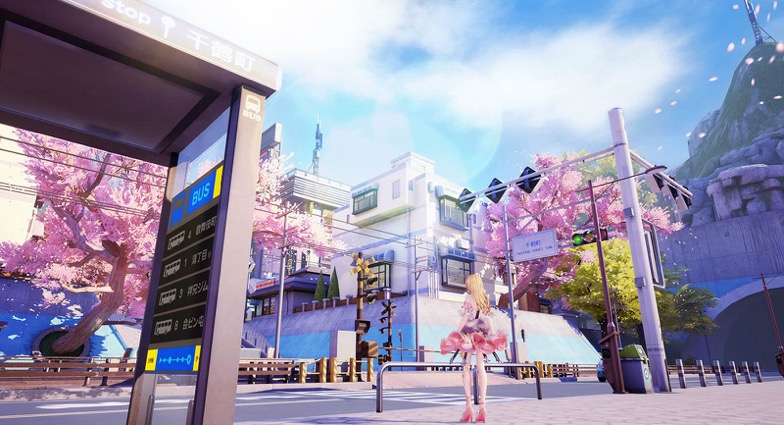 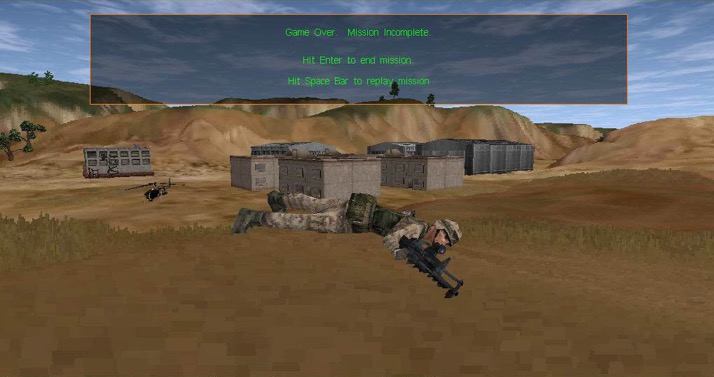 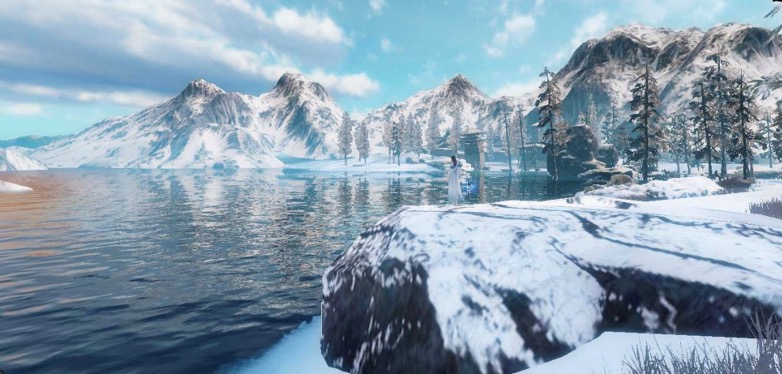 Experiment
Participants
12 observers, 9 male and 3 female
an ongoing task, more observers will join
Game testers
Not designers, not artist, not working in game evaluation
Environment
Indoor, office environment
Display：HP P223A
Procedure
Adjust image size to simulate the visual field of mobile phone
5.9 inch at a 33.95-cm viewing distance
Evaluate four dimensions at the same time
Analysis
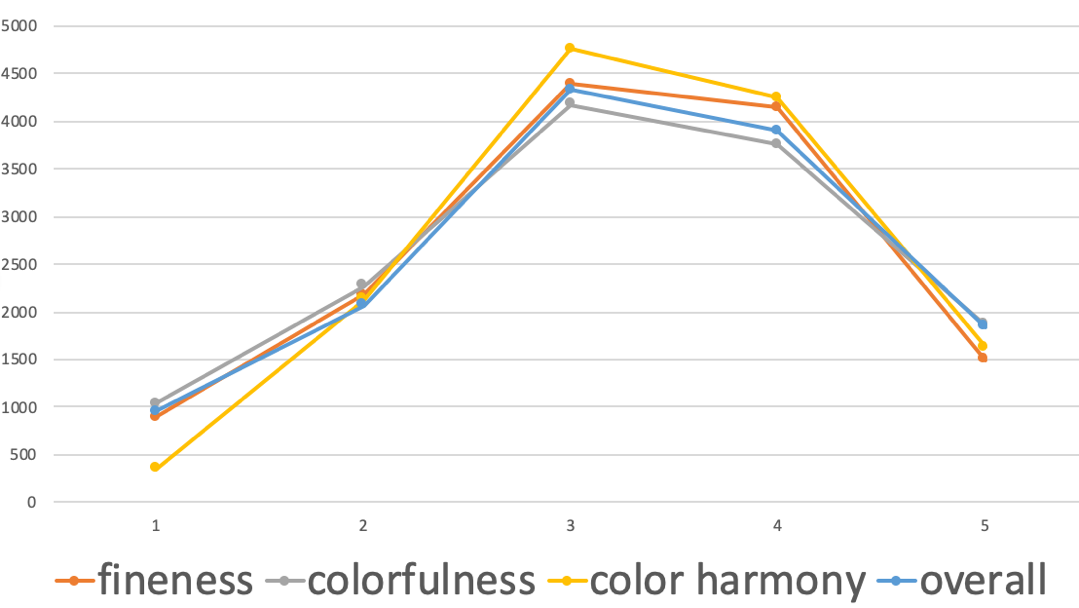 Score distribution
Analysis
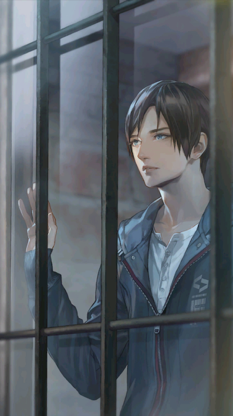 Correlation of MOS among dimensions
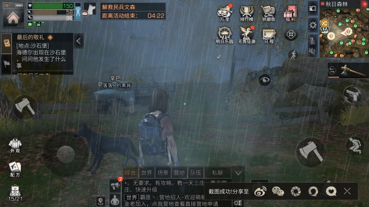 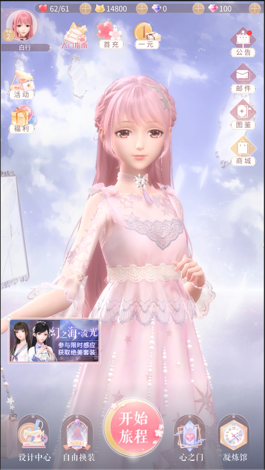 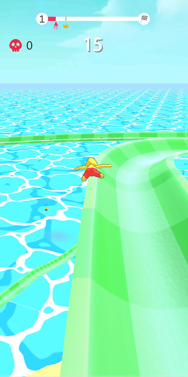 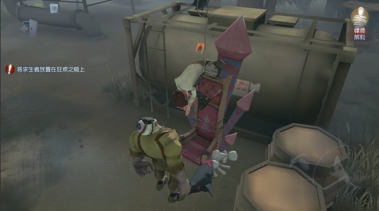 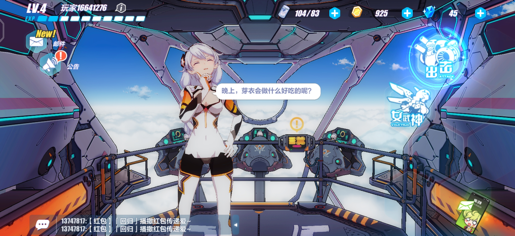 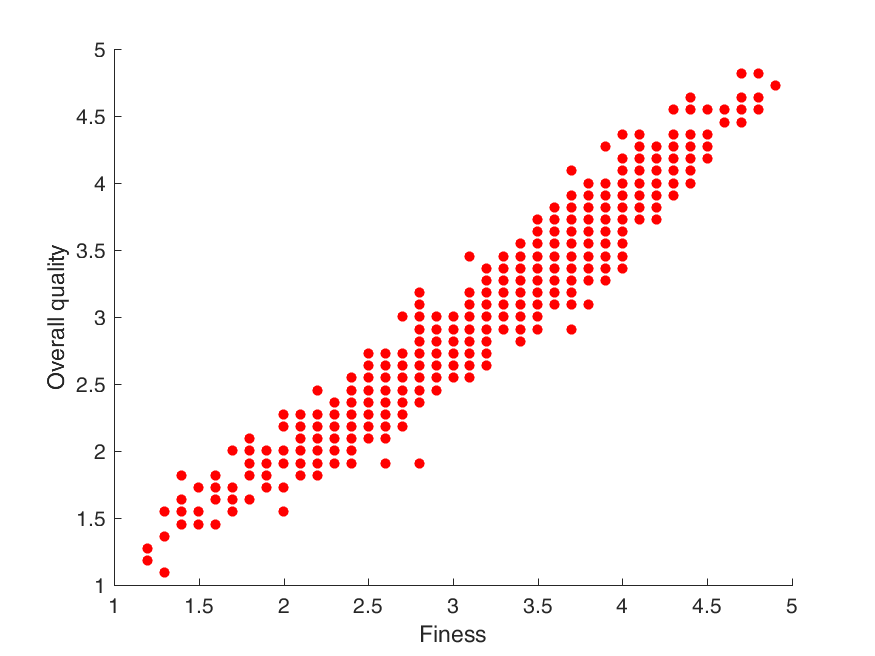 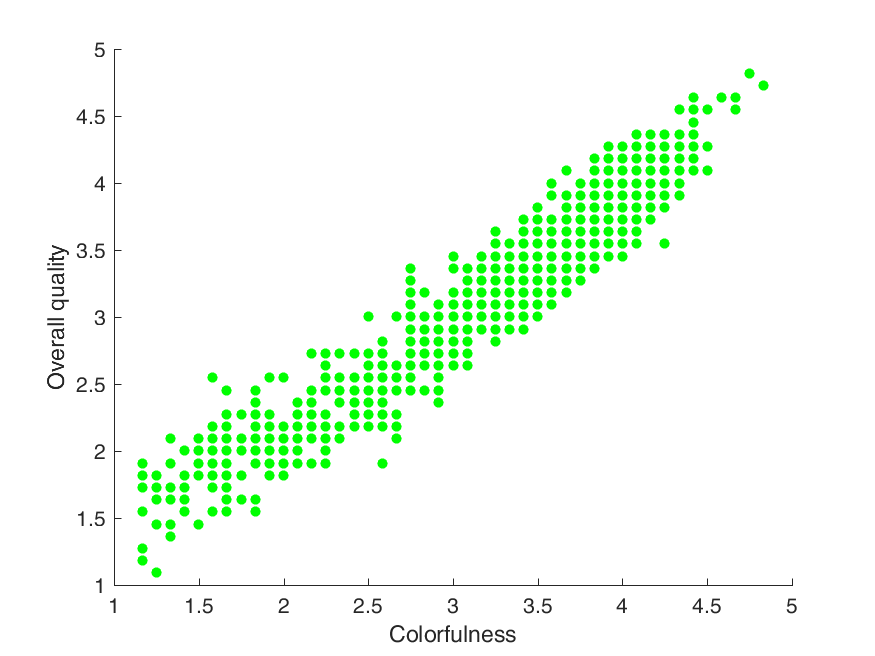 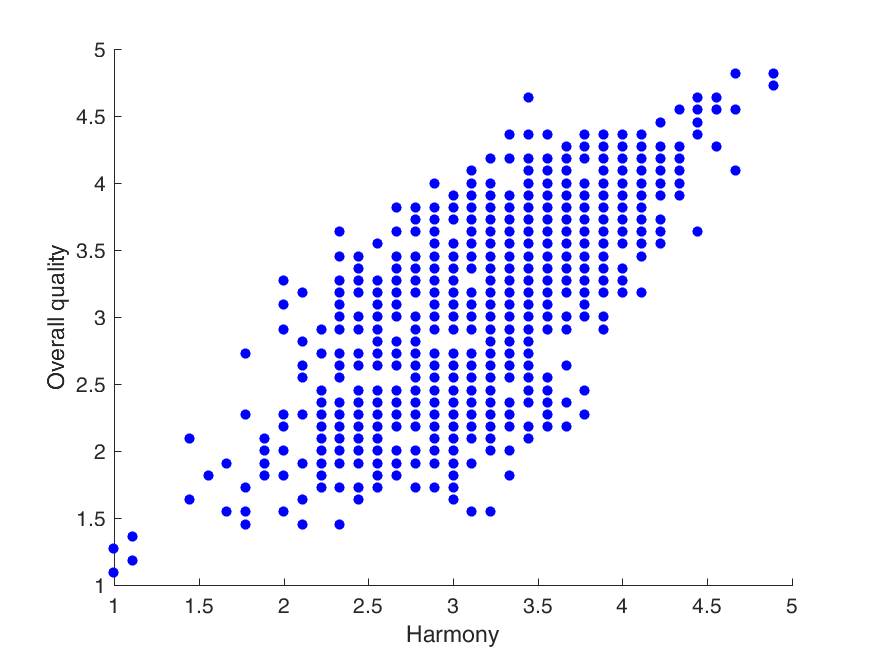 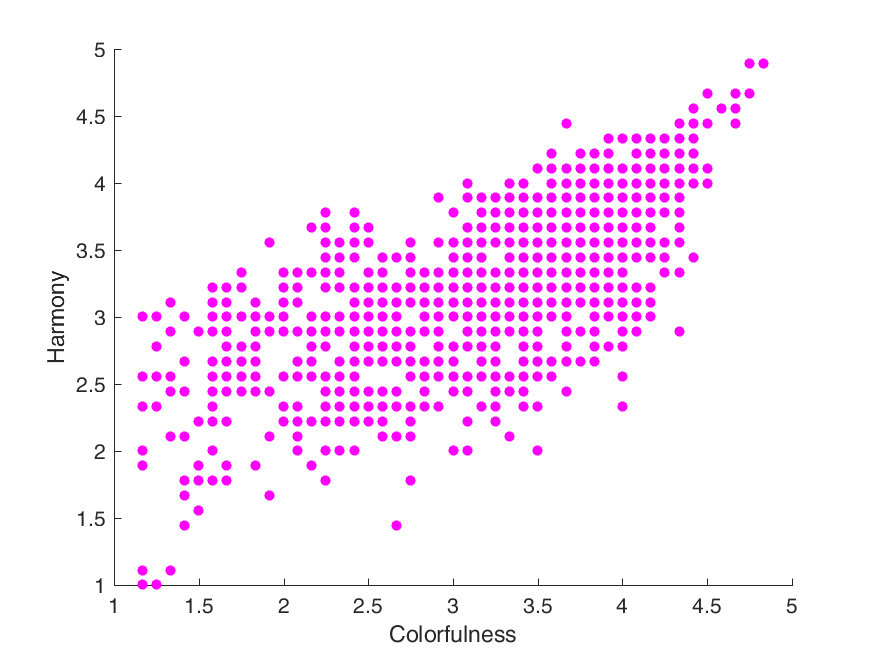 Overall Quality
Harmony
CC=0.971
CC=0.960
CC=0.696
CC=0.741
Fineness
Harmony
Colorfulness
Colorfulness
Analysis
Correlation of confidence interval between dimensions
Agreement among the observers
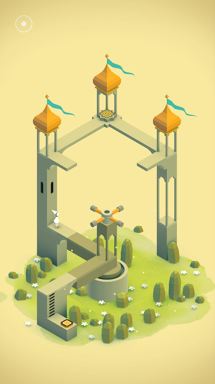 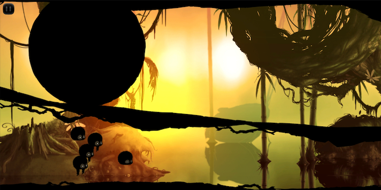 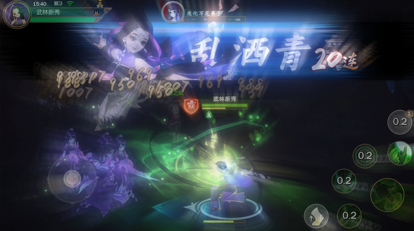 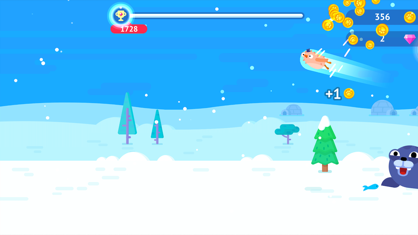 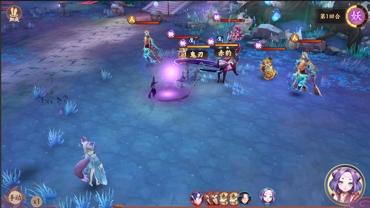 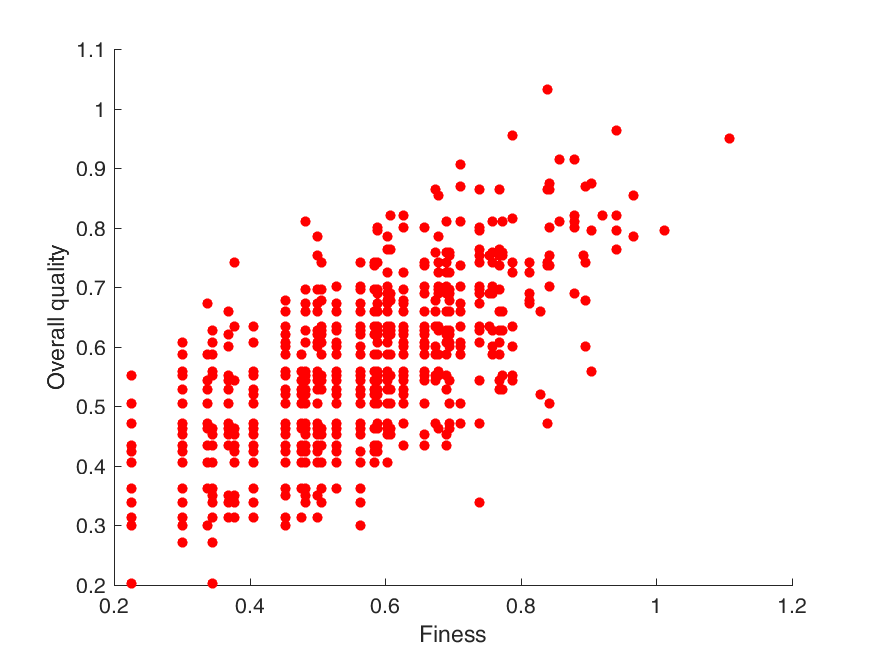 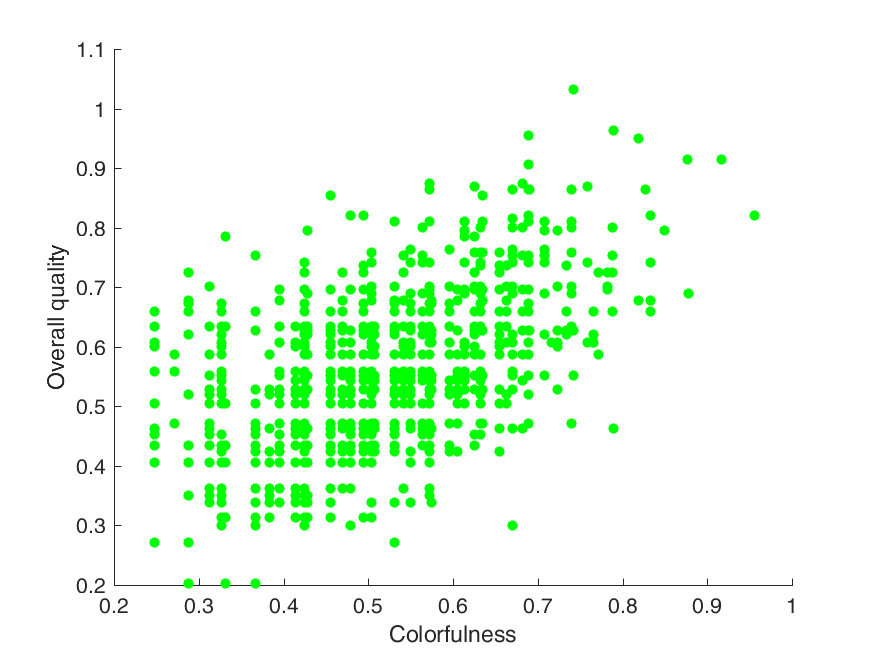 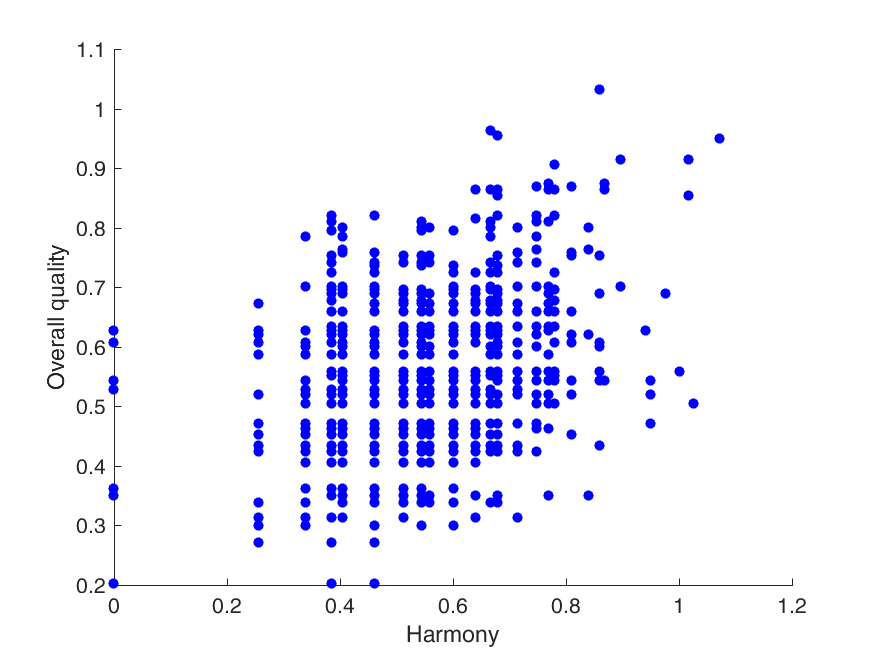 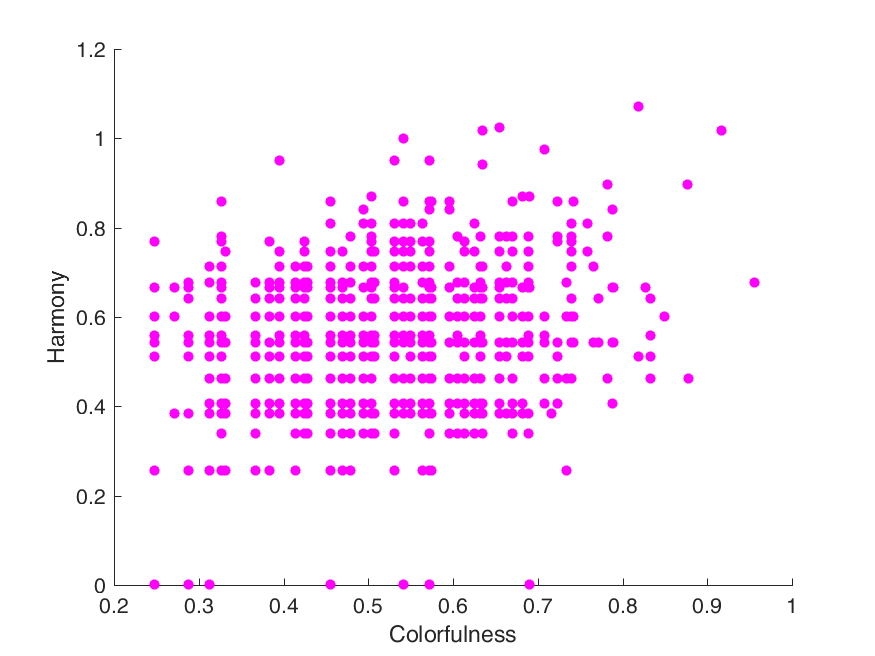 Overall Quality
Harmony
CC=0.684
CC=0.518
CC=0.318
CC=0.189
Fineness
Harmony
Colorfulness
Colorfulness
Analysis
Performance of objective metrics
[1] Narvekar, Niranjan D., and Lina J. Karam. "A no-reference image blur metric based on the cumulative probability of blur detection (CPBD)." IEEE Transactions on Image Processing 20.9 (2011): 2678-2683.
[2] Talebi, Hossein, and Peyman Milanfar. "NIMA: Neural image assessment." IEEE Transactions on Image Processing 27.8 (2018): 3998-4011.
Future work
Some more dimensions to evaluate?
Objective metrics?
Other suggestions?